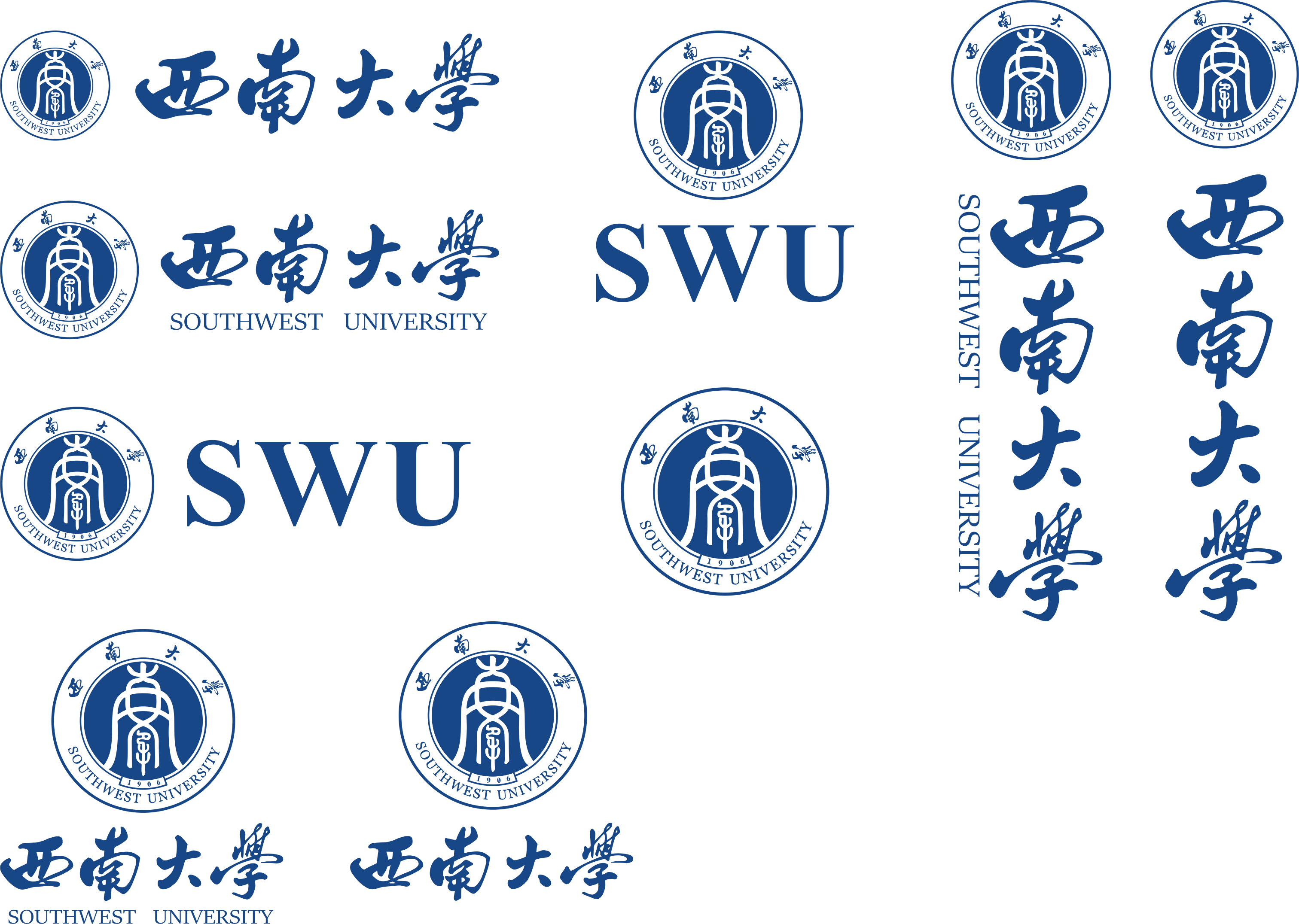 西南大学PPT模板
指导教师：XXX
汇报人：XXX
2024年1月1日
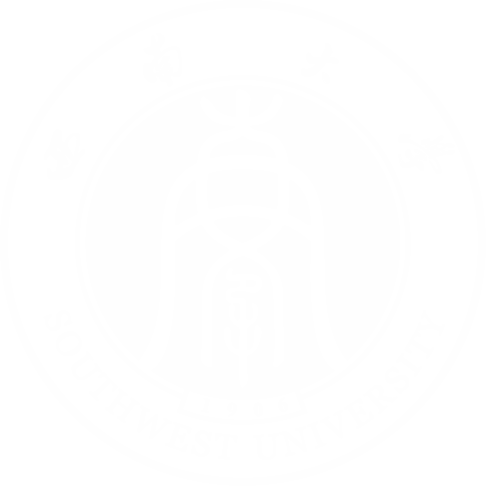 西南大学PPT模板
西南大学    2024年1月1日
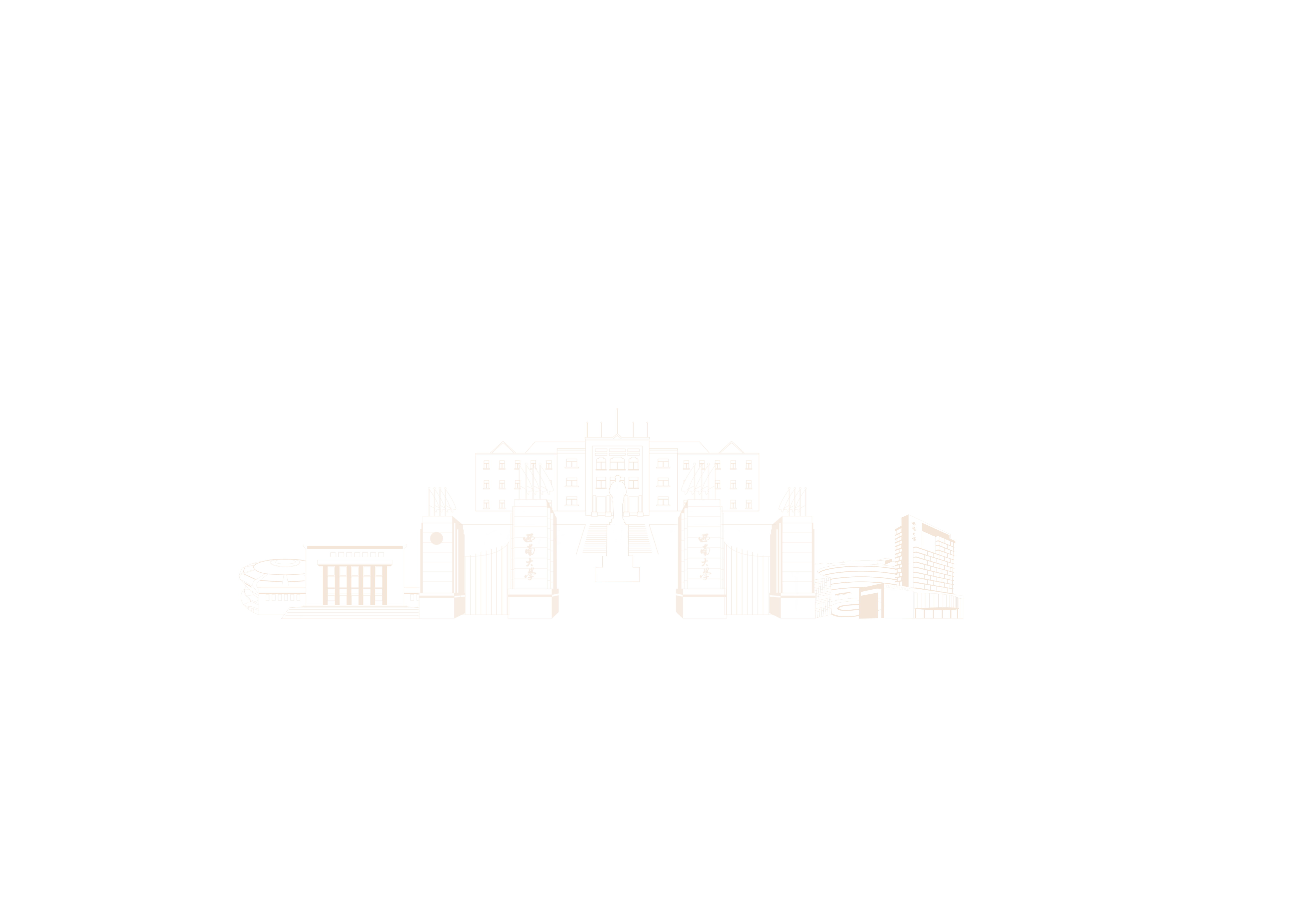 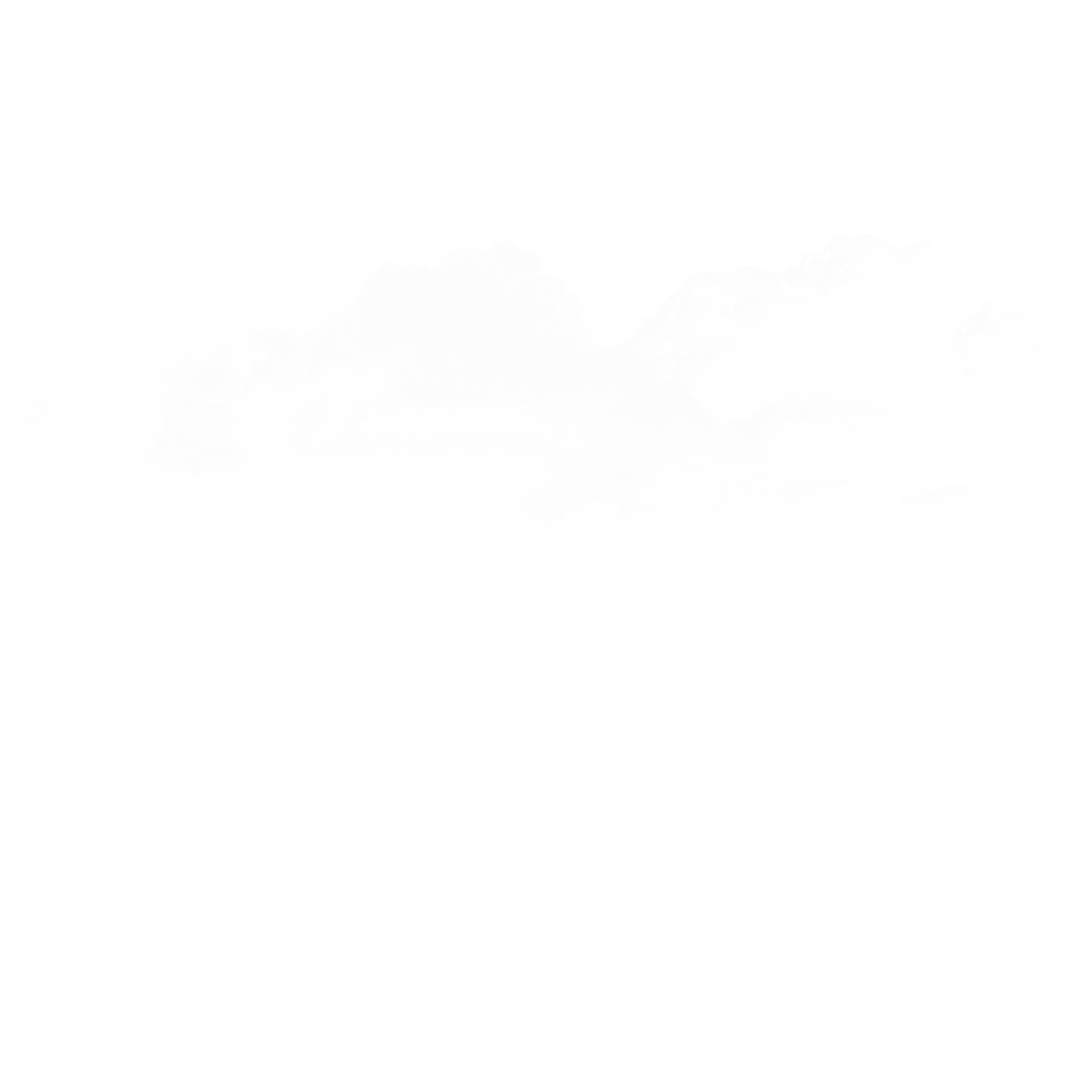 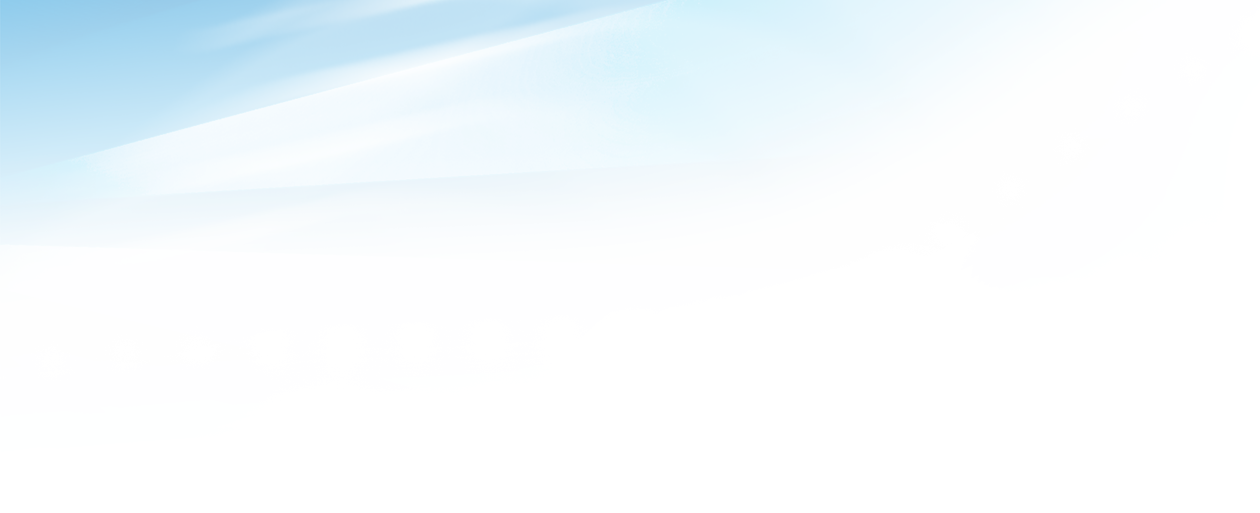 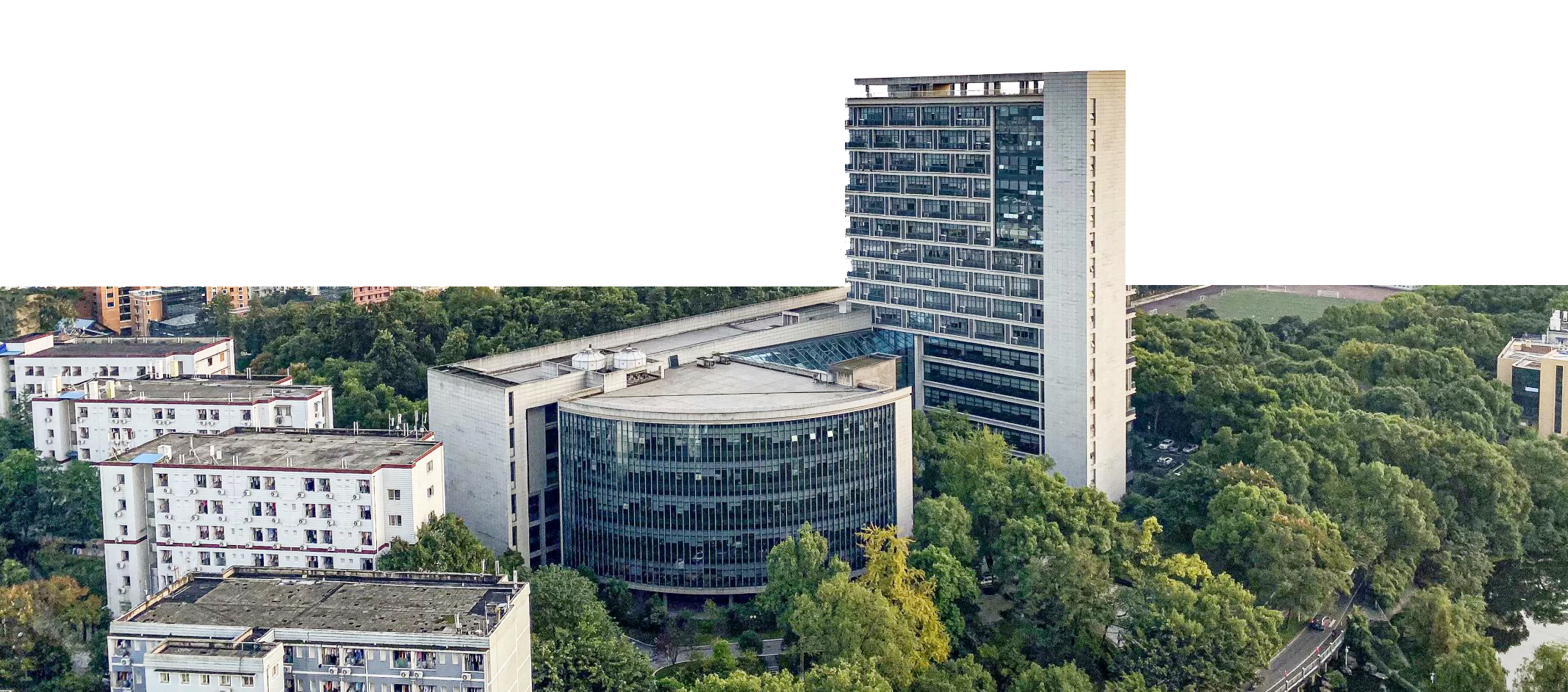 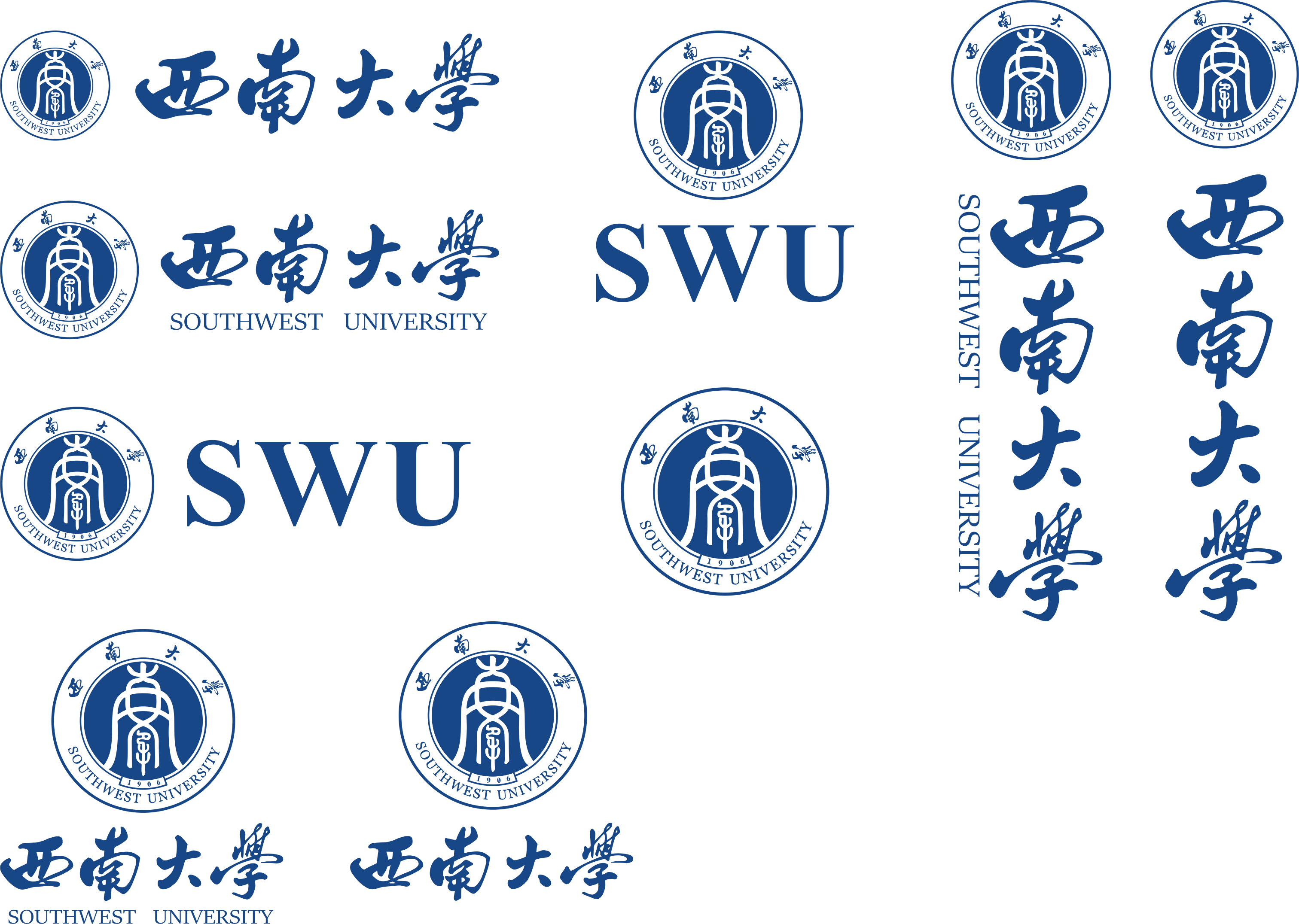 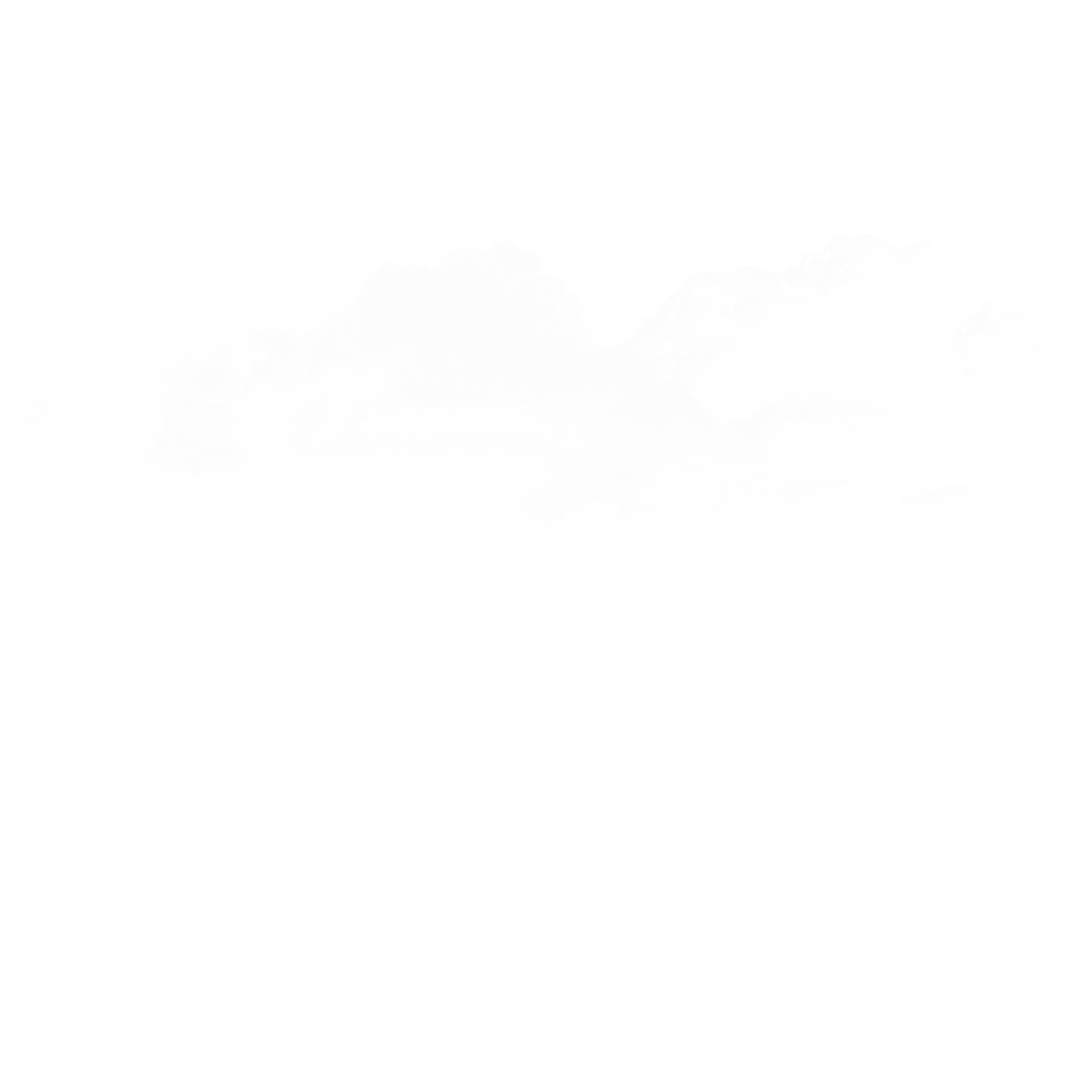 西南大学PPT模板
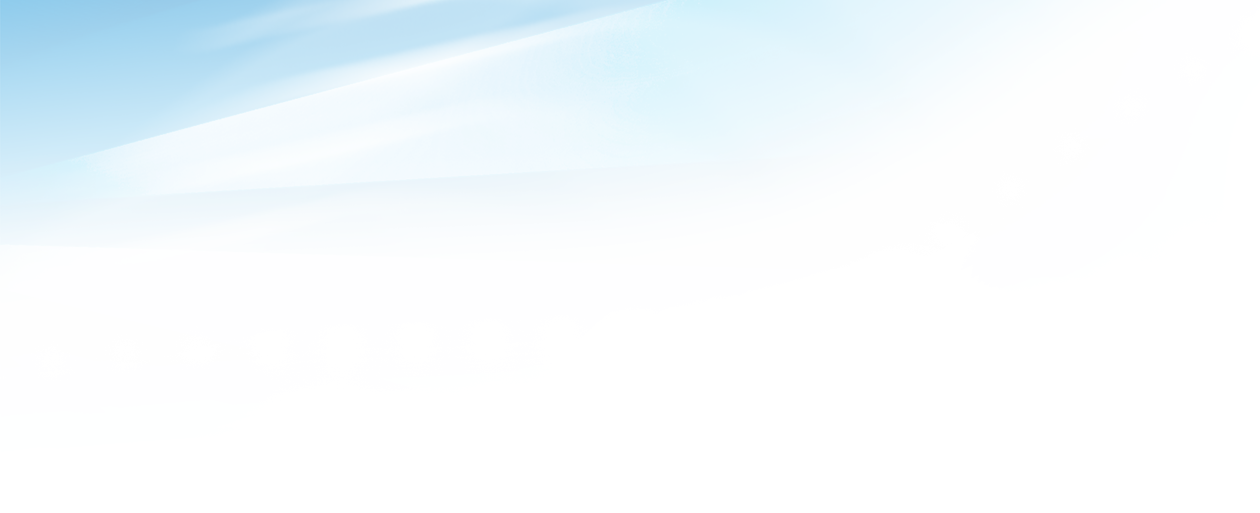 西南大学    2024年1月1日
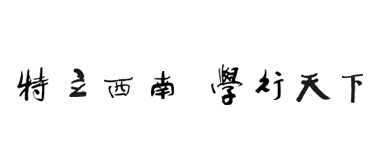 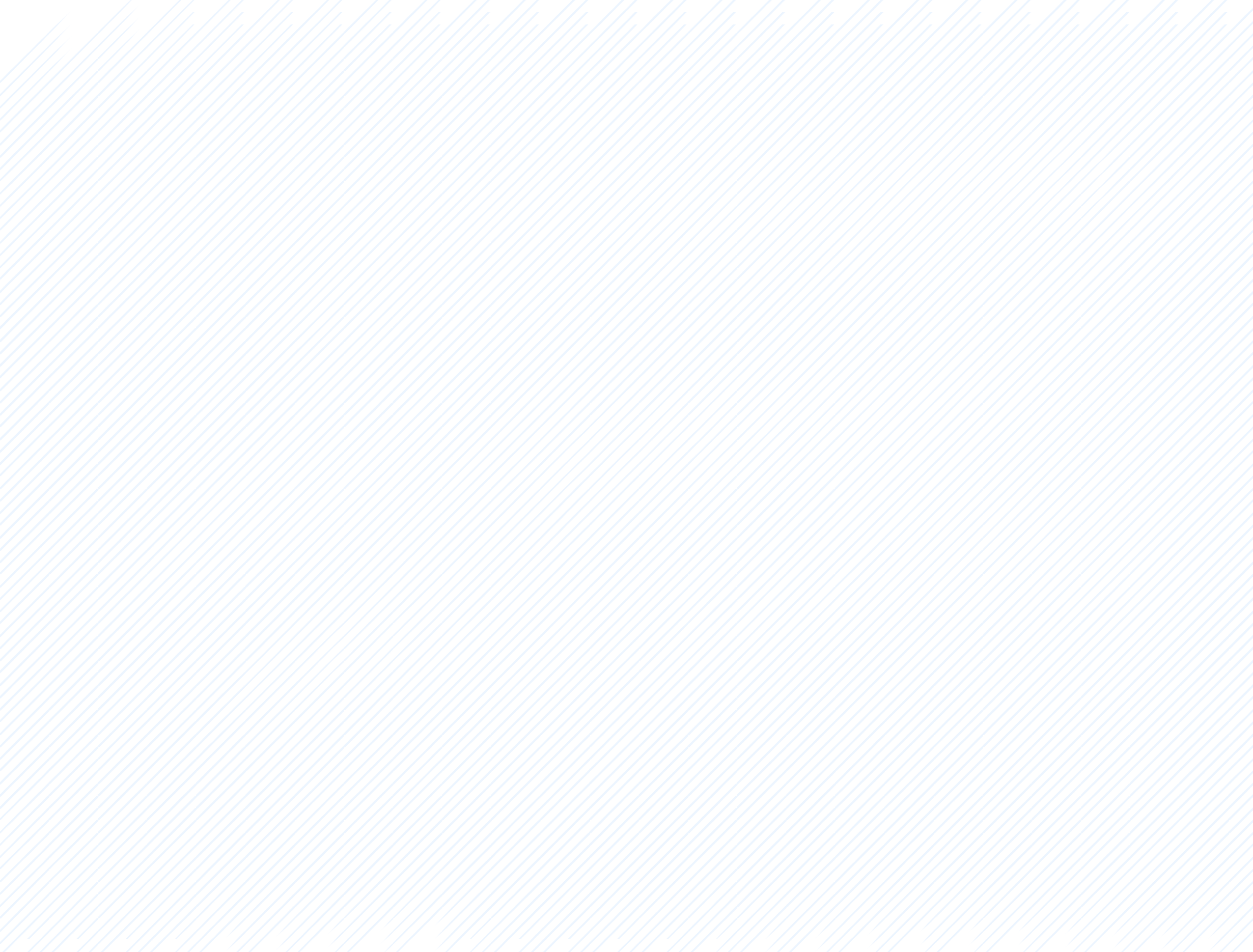 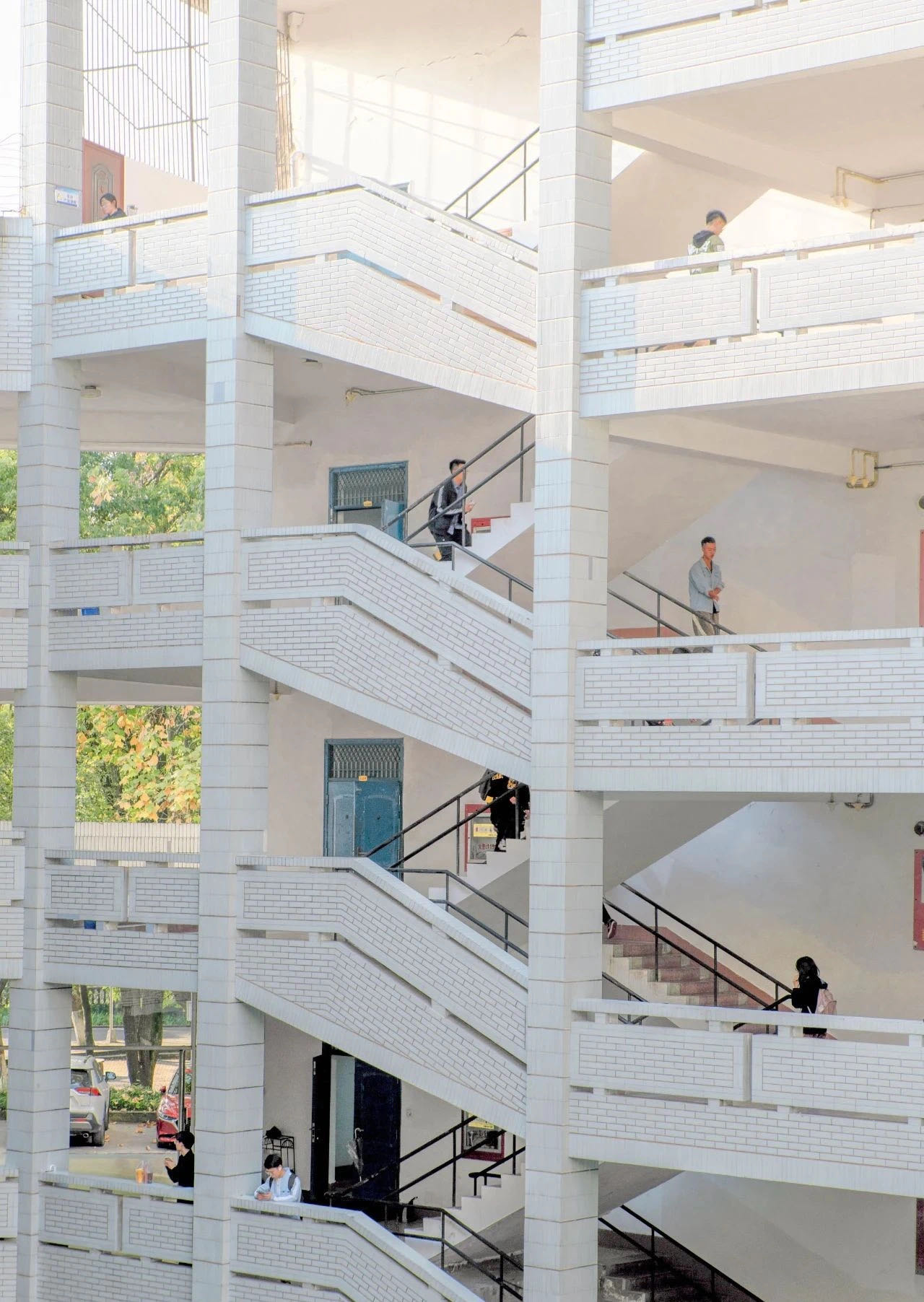 3
2
4
研究背景及意义
研究现状及技术难点
研究思路及研究方法
结果分析与讨论
总结与展望
1
5
目录
CONTENTS
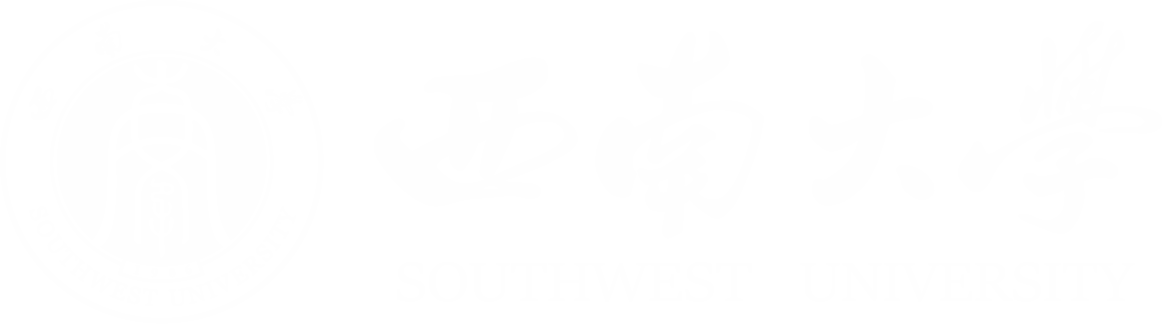 01
请输入第一章节标题文字
Please enter your English title here
添加小标题文字
研究背景及意义
添加标题内容
点击此处输入标题文本点击此处输入标题文本点击此处输入标题文本点击此处输入标题文本点击此处输入标题文本
点击此处输入标题文本点击此处输入标题文本点击此处输入标题文本点击此处输入标题文本点击此处输入标题文本
研究背景及意义
添加标题内容
01
点击此处输入标题文本点击此处输入标题文本点击此处输入标题点击此处输入标题点击此处输入标题
添加标题内容
点击此处输入标题文本点击此处输入标题文本点击此处输入标题文本点击此处输入标题文本点击此处输入标题文本
添加标题内容
02
点击此处输入标题文本点击此处输入标题文本点击此处输入标题点击此处输入标题点击此处输入标题
添加标题内容
03
点击此处输入标题文本点击此处输入标题文本点击此处输入标题点击此处输入标题点击此处输入标题
02
请输入第一章节标题文字
Please enter your English title here
添加小标题文字
02
01
03
点击此处输入标题文本点击此处输入标题文本点击此处输入标题点击此处输入标题点击此处输入标题
点击此处输入标题文本点击此处输入标题文本点击此处输入标题点击此处输入标题点击此处输入标题
点击此处输入标题文本点击此处输入标题文本点击此处输入标题点击此处输入标题点击此处输入标题
研究背景及意义
添加标题内容
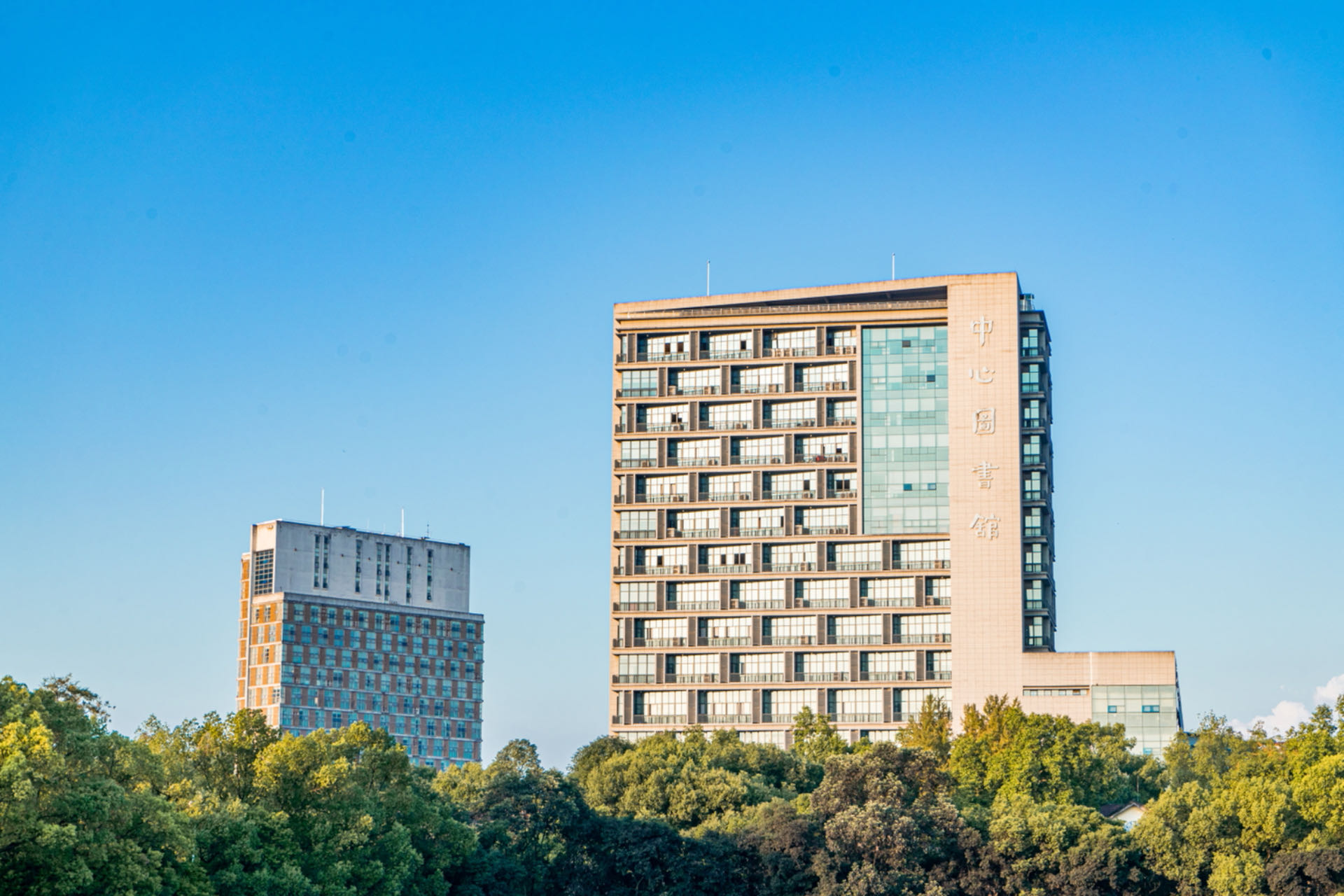 添加标题内容
添加标题内容
研究背景及意义
请输您的标题
请输您的标题
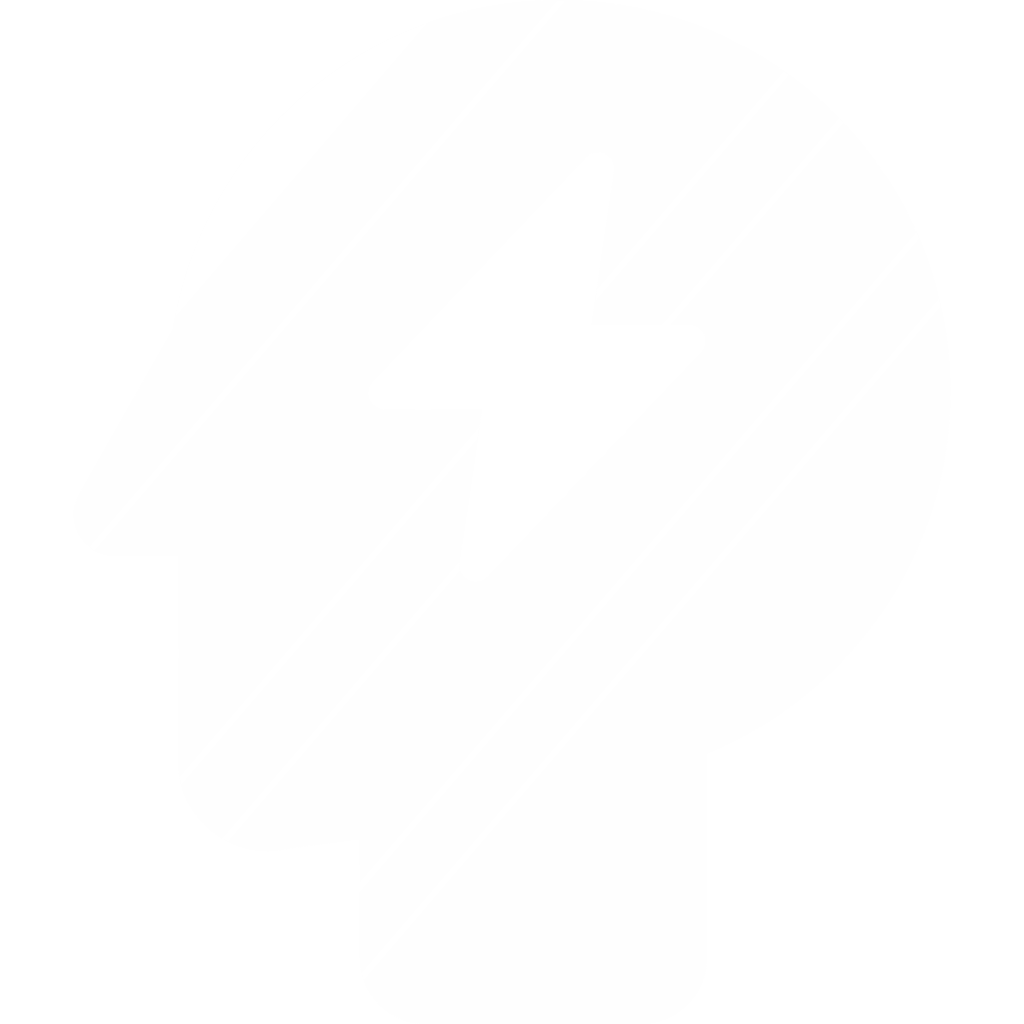 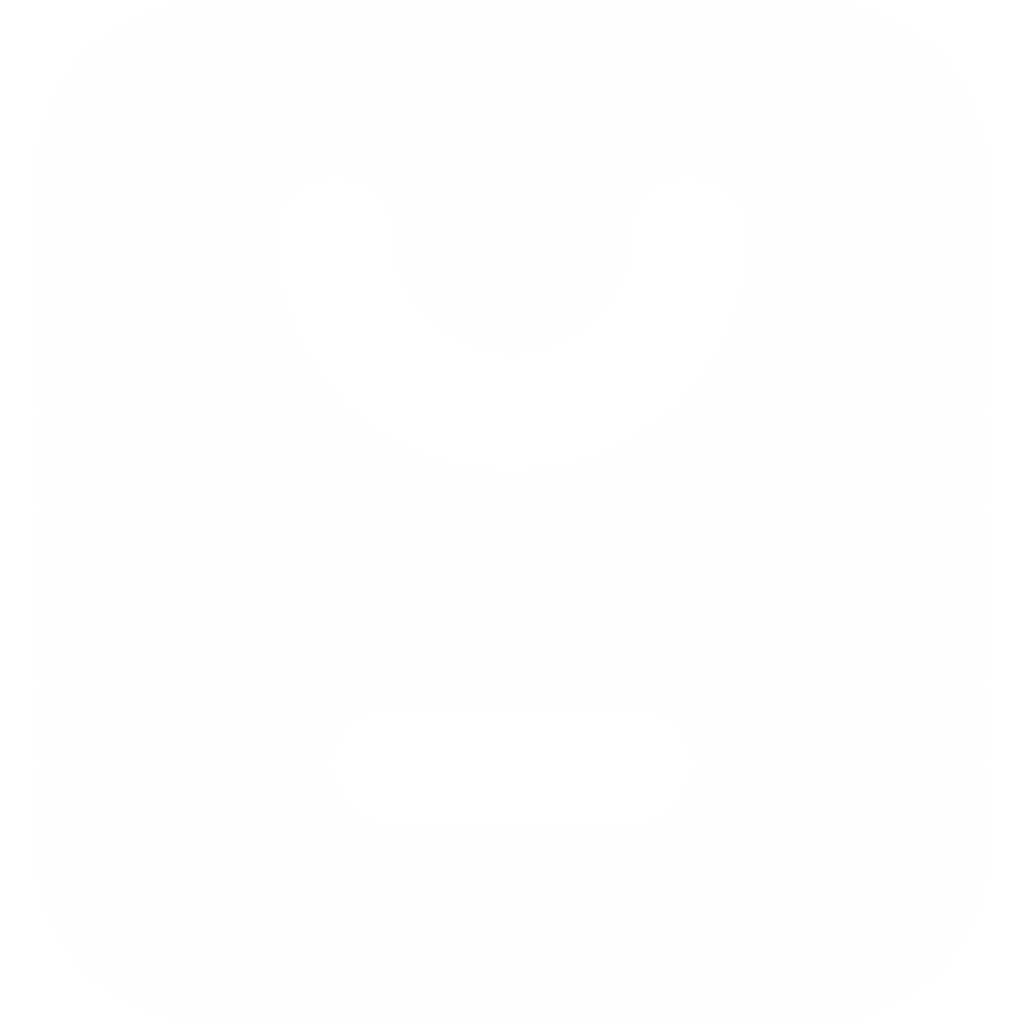 单击此处添
加项标题
点击此处输入标题文本点击此处输入标题文本点击此处输入标题点击此处输入标题
点击此处输入标题文本点击此处输入标题文本点击此处输入标题点击此处输入标题
01
请输您的标题
请输您的标题
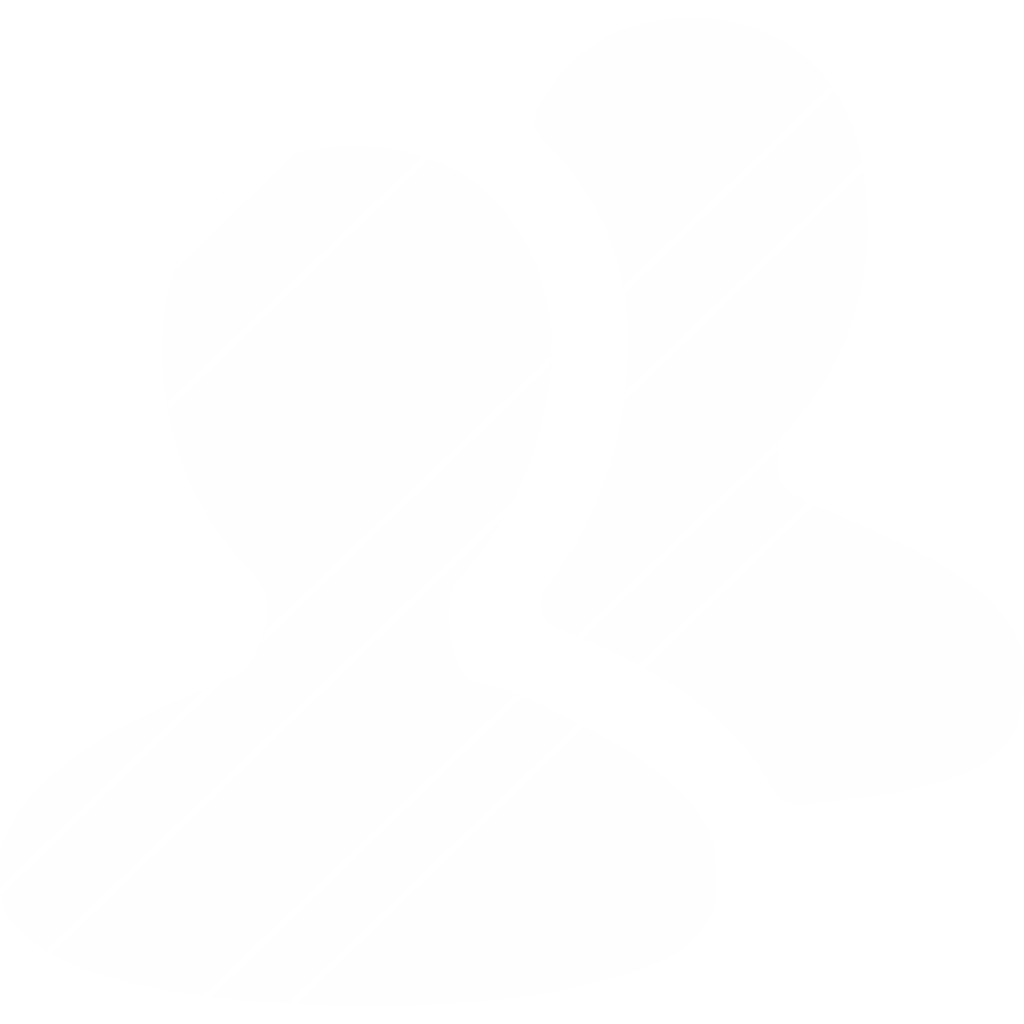 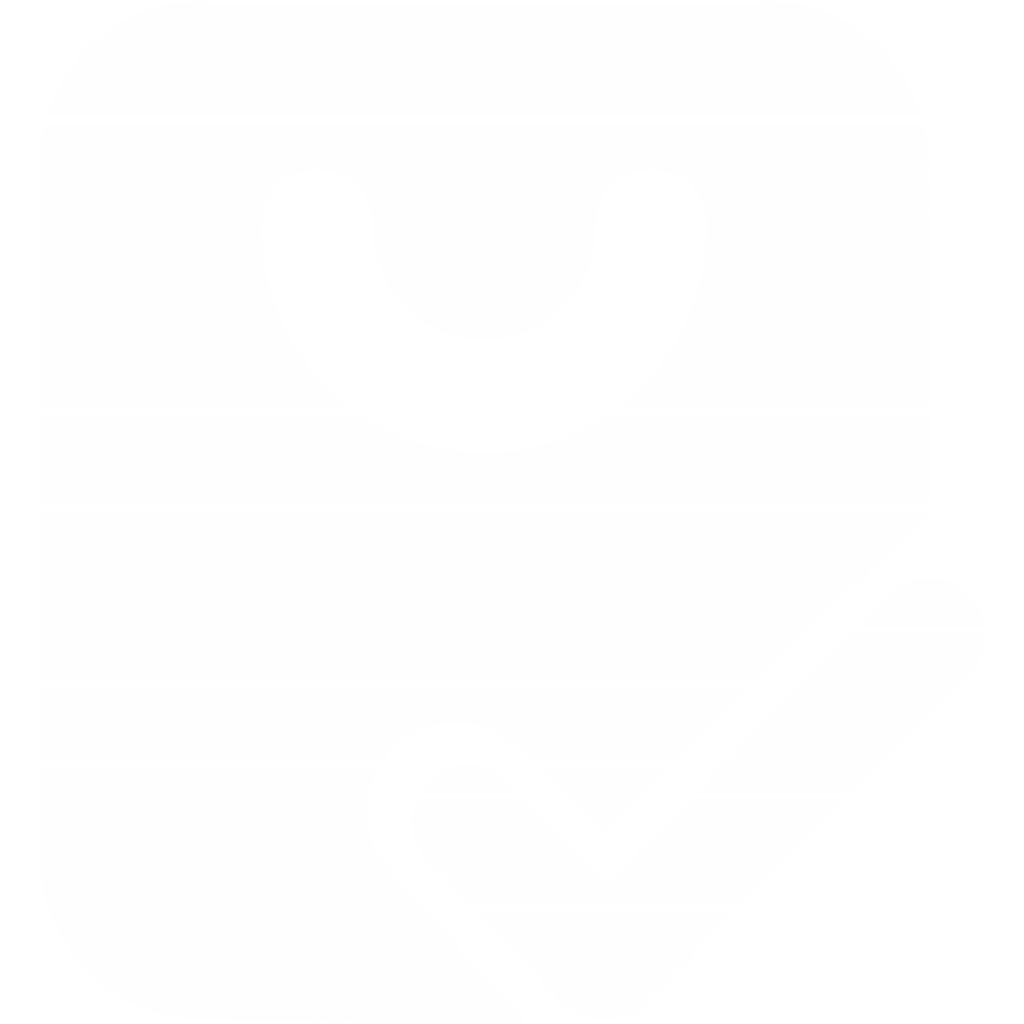 02
点击此处输入标题文本点击此处输入标题文本点击此处输入标题点击此处输入标题
点击此处输入标题文本点击此处输入标题文本点击此处输入标题点击此处输入标题
03
请输入第一章节标题文字
Please enter your English title here
添加小标题文字
研究背景及意义
添加标题内容
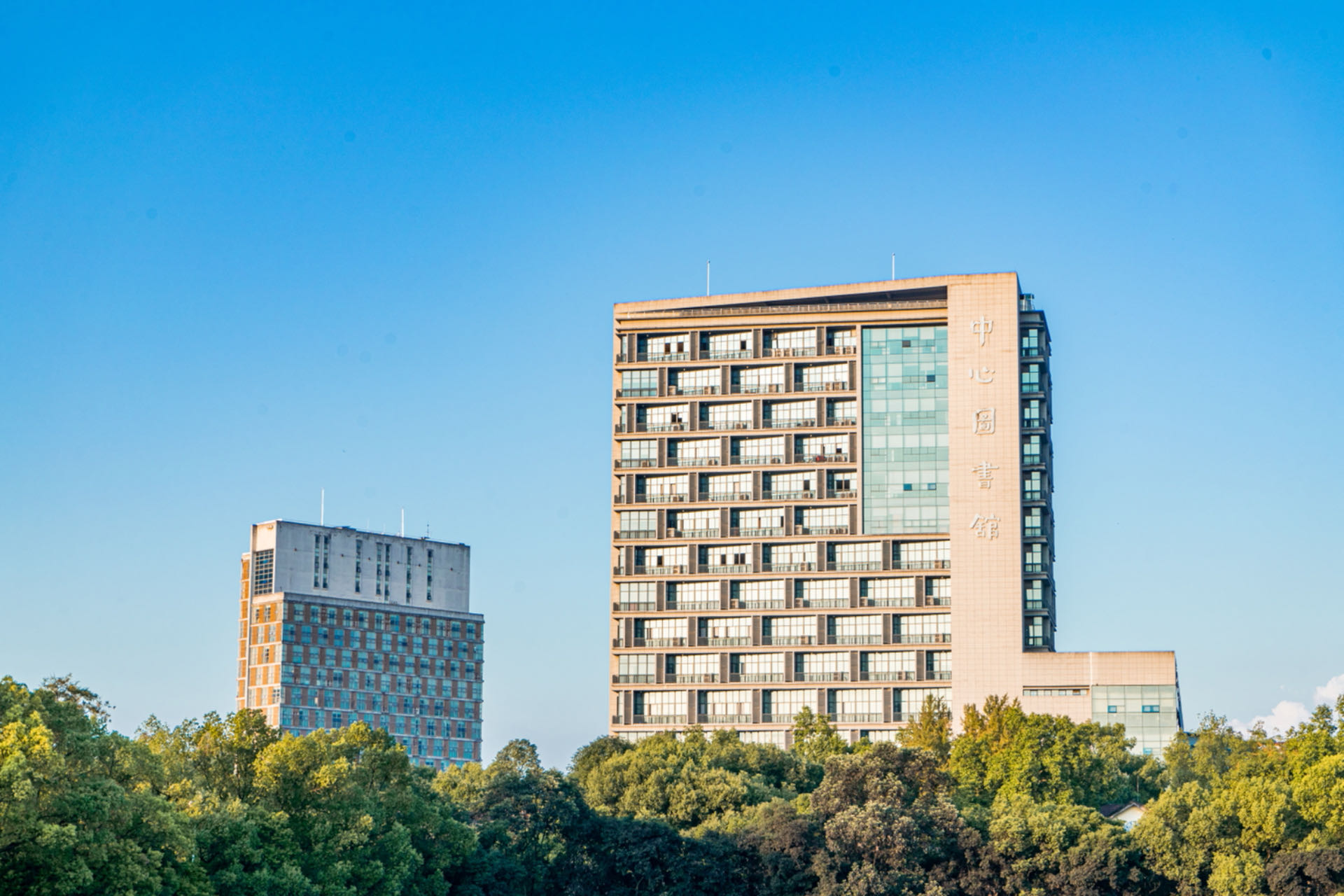 点击此处输入标题文本点击此处输入标题文本点击此处输入标题文本点击此处输入标题文本点击此处输入标题文本
点击此处输入标题文本点击此处输入标题文本点击此处输入标题文本点击此处输入标题文本点击此处输入标题文本
研究背景及意义
输入您的标题
输入您的标题
输入您的标题
点击此处输入标题文本点击此处输入标题文本点击此处输入标题点击此处输入标题
点击此处输入标题文本点击此处输入标题文本点击此处输入标题点击此处输入标题
点击此处输入标题文本点击此处输入标题文本点击此处输入标题点击此处输入标题
01
输入您的标题
输入您的标题
点击此处输入标题文本点击此处输入标题文本点击此处输入标题点击此处输入标题
点击此处输入标题文本点击此处输入标题文本点击此处输入标题点击此处输入标题
04
请输入第一章节标题文字
Please enter your English title here
添加小标题文字
01
02
03
添加标题
添加标题
添加标题
研究背景及意义
点击此处输入标题文本点击此处输入标题文本点击此处输入标题点击此处输入标题点击此处输入标题
点击此处输入标题文本点击此处输入标题文本点击此处输入标题点击此处输入标题点击此处输入标题
点击此处输入标题文本点击此处输入标题文本点击此处输入标题点击此处输入标题点击此处输入标题
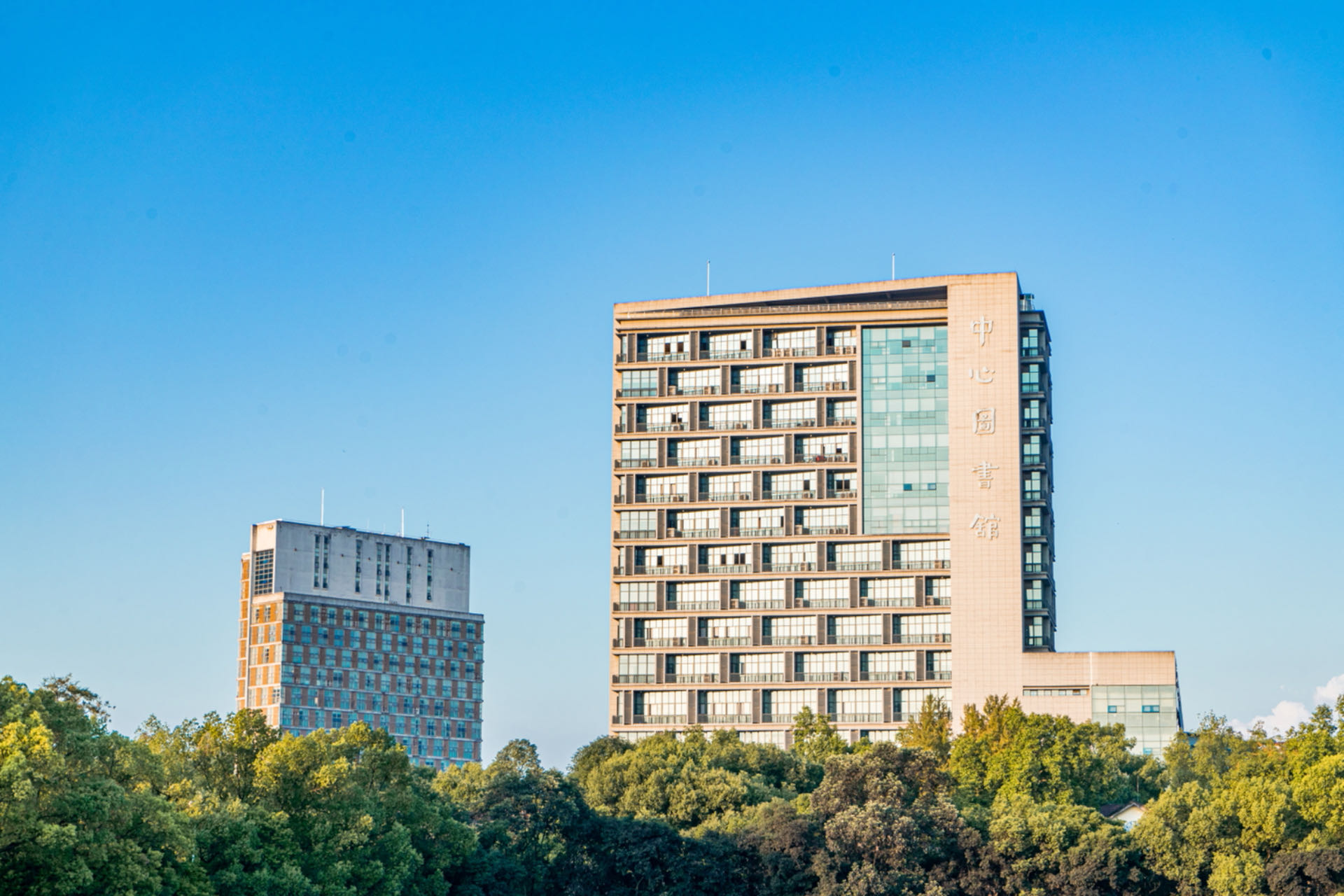 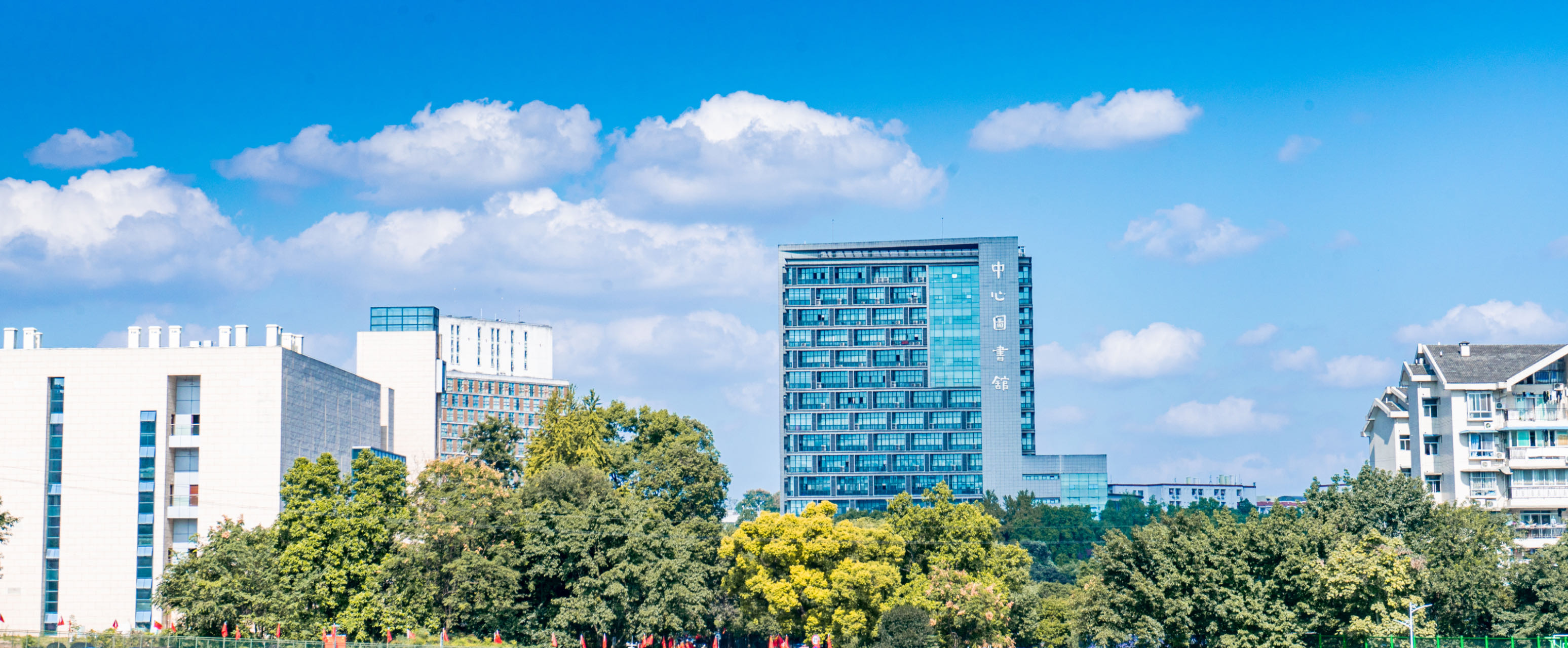 研究背景及意义
01
02
03
04
添加标题内容
添加标题内容
添加标题内容
添加标题内容
您的内容打在这里，或者通过复制您的文本后，在此框中选择粘贴，并选择只保留文字,您的内容打在这里
您的内容打在这里，或者通过复制您的文本后，在此框中选择粘贴，并选择只保留文字,您的内容打在这里
您的内容打在这里，或者通过复制您的文本后，在此框中选择粘贴，并选择只保留文字,您的内容打在这里
您的内容打在这里，或者通过复制您的文本后，在此框中选择粘贴，并选择只保留文字,您的内容打在这里
05
请输入第一章节标题文字
Please enter your English title here
添加小标题文字
研究背景及意义
添加标题内容
点击此处输入标题文本点击此处输入标题文本点击此处输入标题文本点击此处输入标题文本点击此处输入标题文本
点击此处输入标题文本点击此处输入标题文本点击此处输入标题文本点击此处输入标题文本点击此处输入标题文本
研究背景及意义
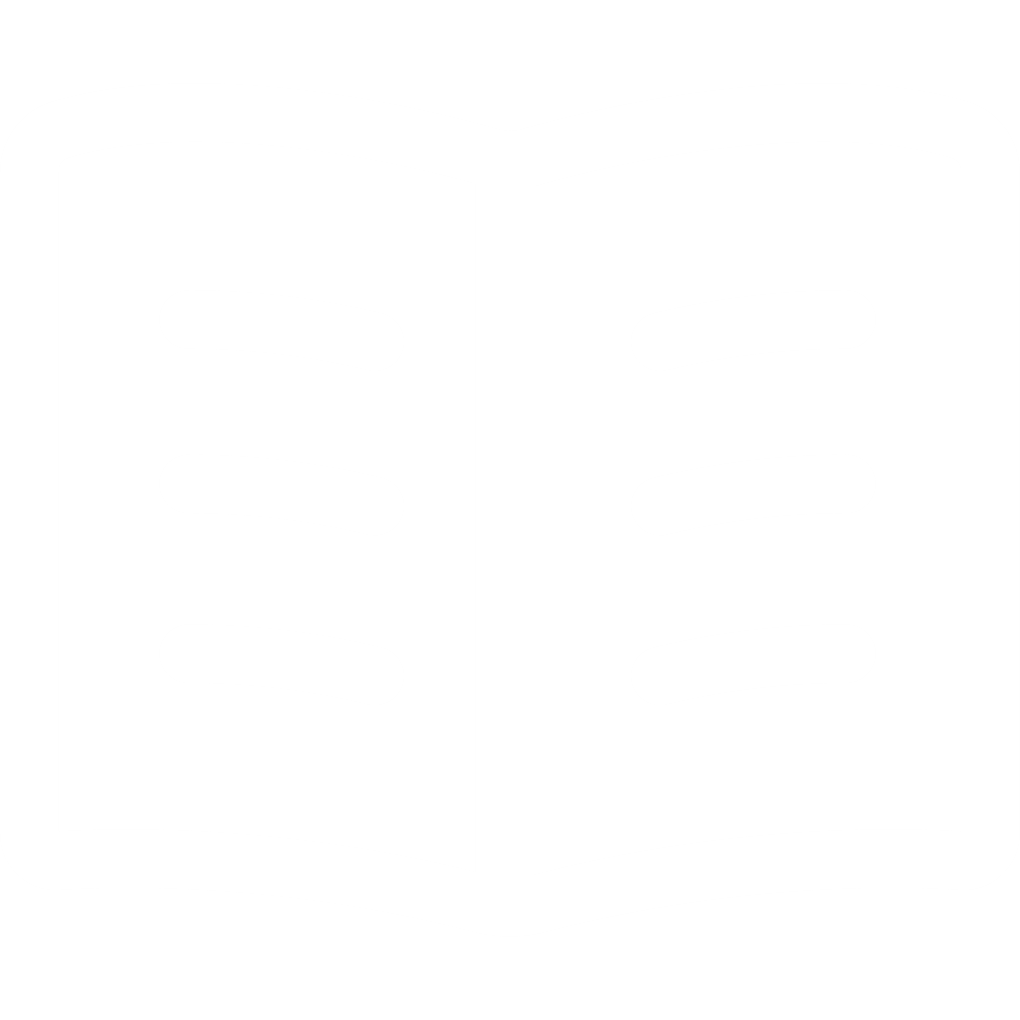 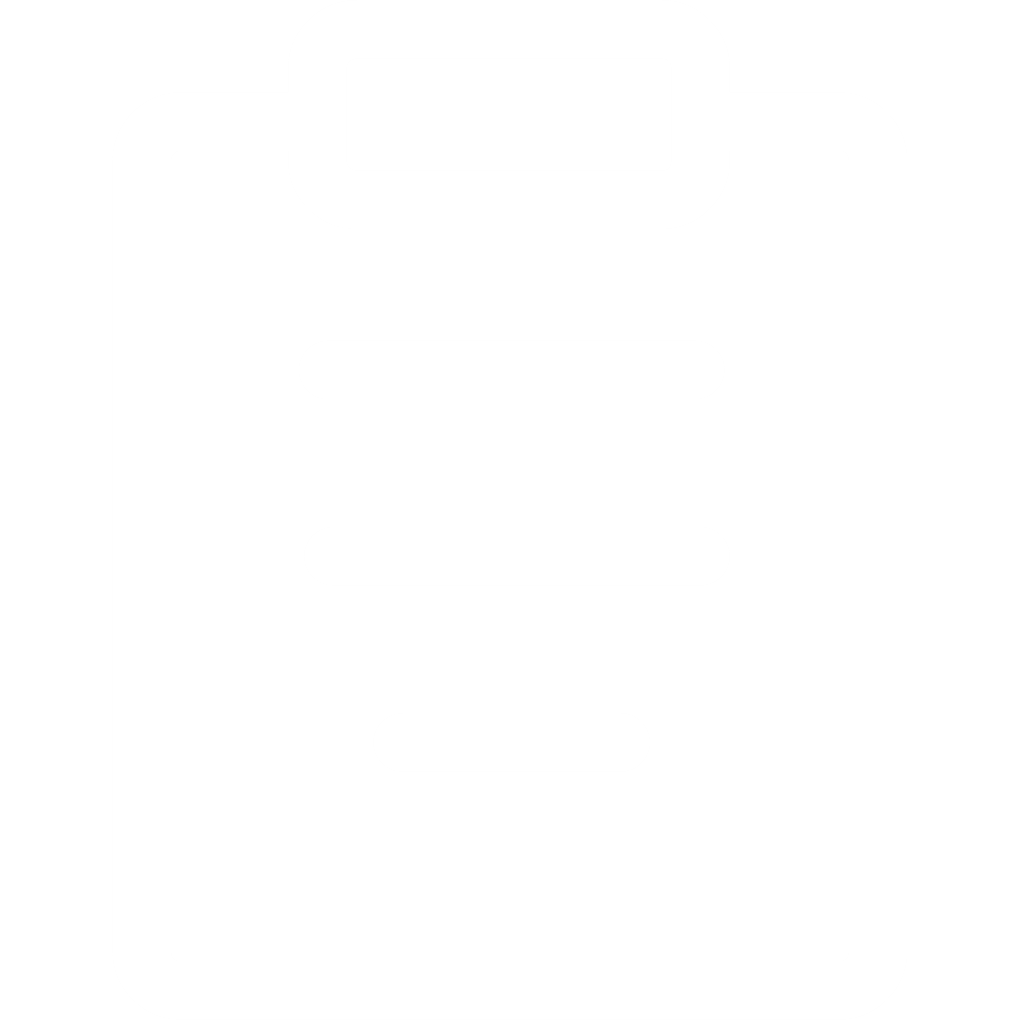 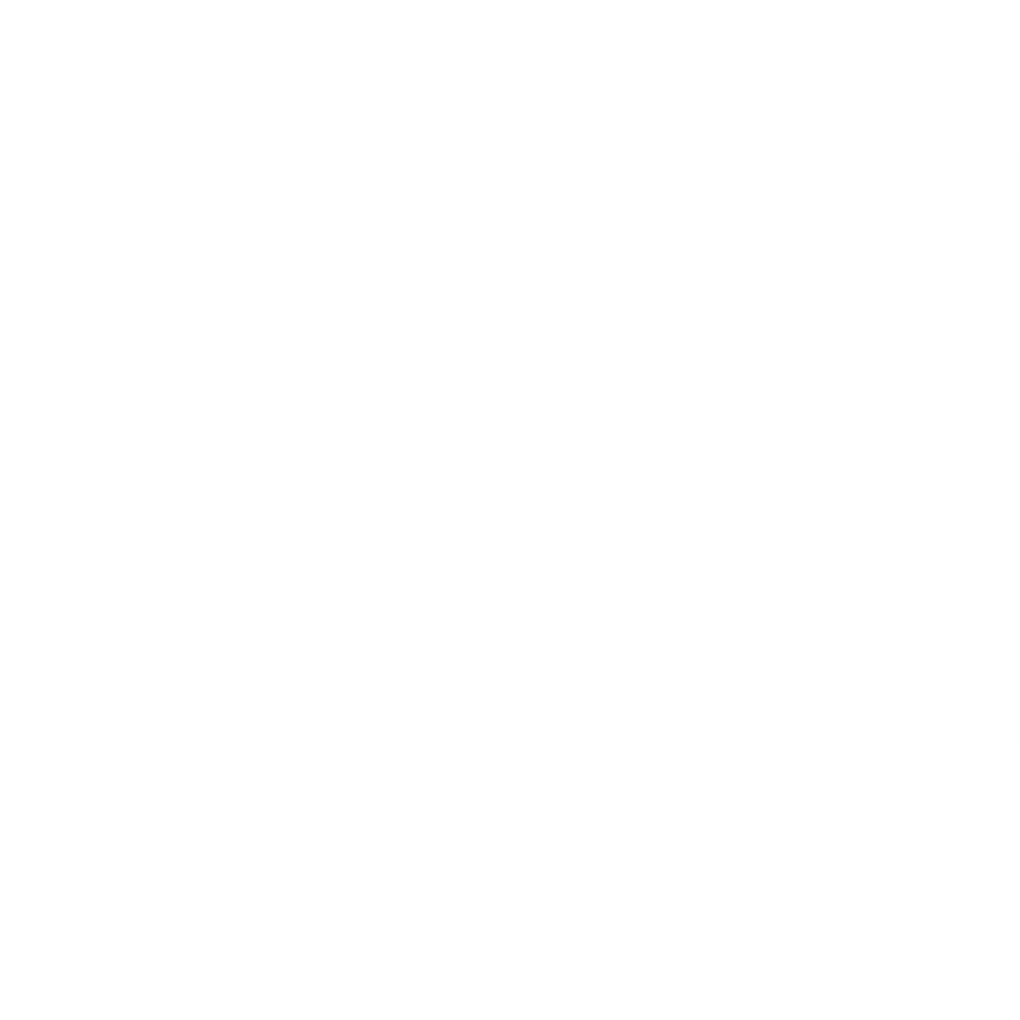 填写您的标题
填写您的标题
填写您的标题
填写您的标题
点击此处输入标题文本点击此处输入标题文本点击此处输入标题点击此处输入标题
点击此处输入标题文本点击此处输入标题文本点击此处输入标题点击此处输入标题
点击此处输入标题文本点击此处输入标题文本点击此处输入标题点击此处输入标题
点击此处输入标题文本点击此处输入标题文本点击此处输入标题点击此处输入标题
研究背景及意义
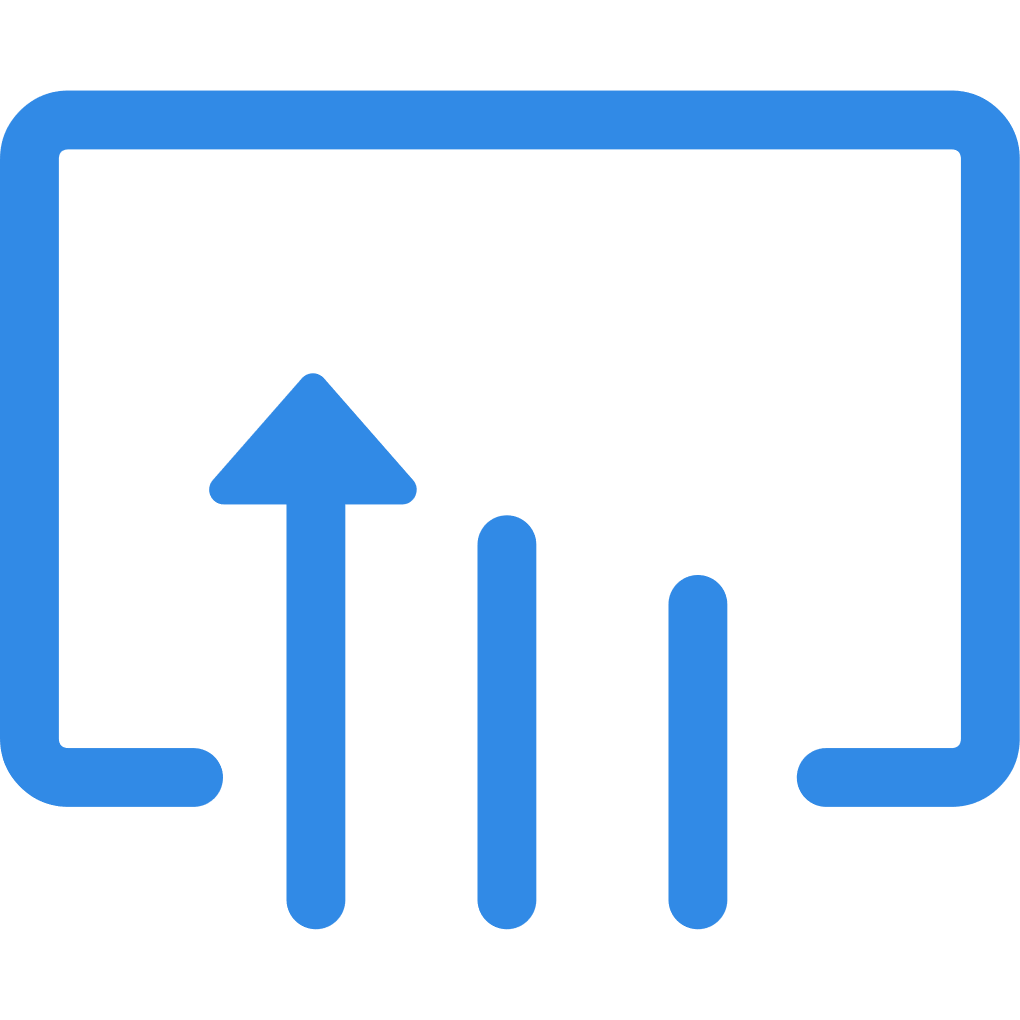 请输入您的标题
请在此输入您的文本内容。
输入数据的解释说明文字。
输入数据的解释说明文字。
请输入您的标题
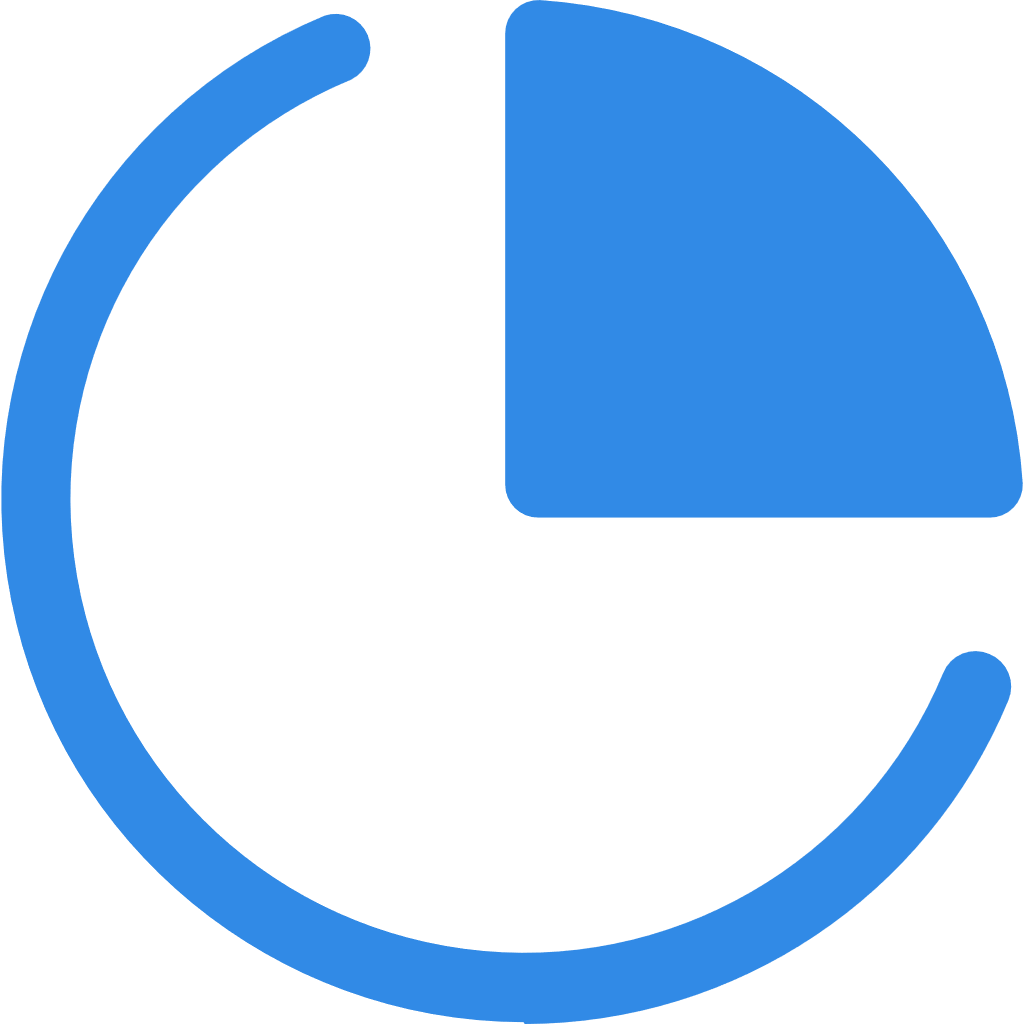 输入数据的解释说明文字。
输入数据的解释说明文字。
请输入您的标题
输入数据的解释说明文字。
输入数据的解释说明文字。
研究背景及意义
请输入图表标题
请在此输入您的文本内容。
请在此输入您的文本内容。
请在此输入您的文本内容。
请您在此输入图表解释说明文字
研究背景及意义
请输入图表标题
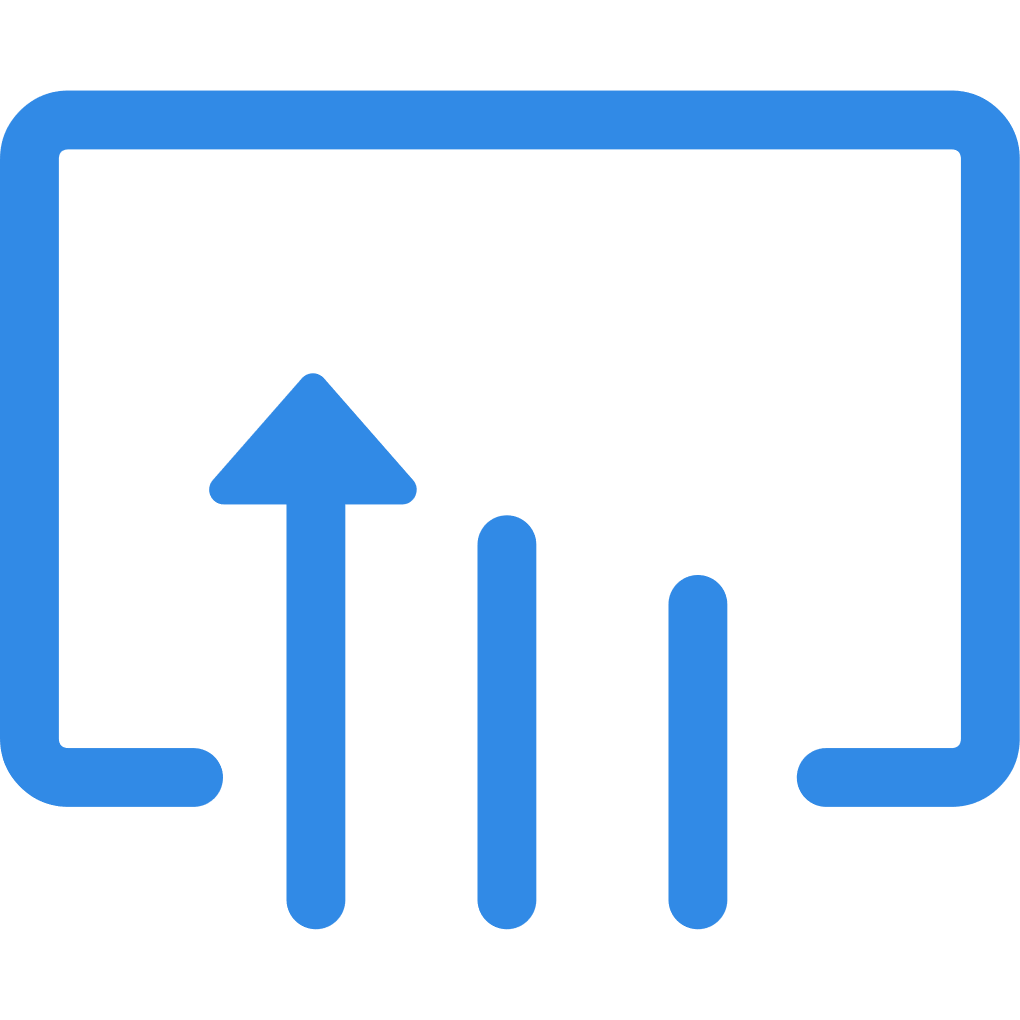 请输入您的标题
请在此输入您的文本内容。
输入数据的解释说明文字。
输入数据的解释说明文字。
请输入您的标题
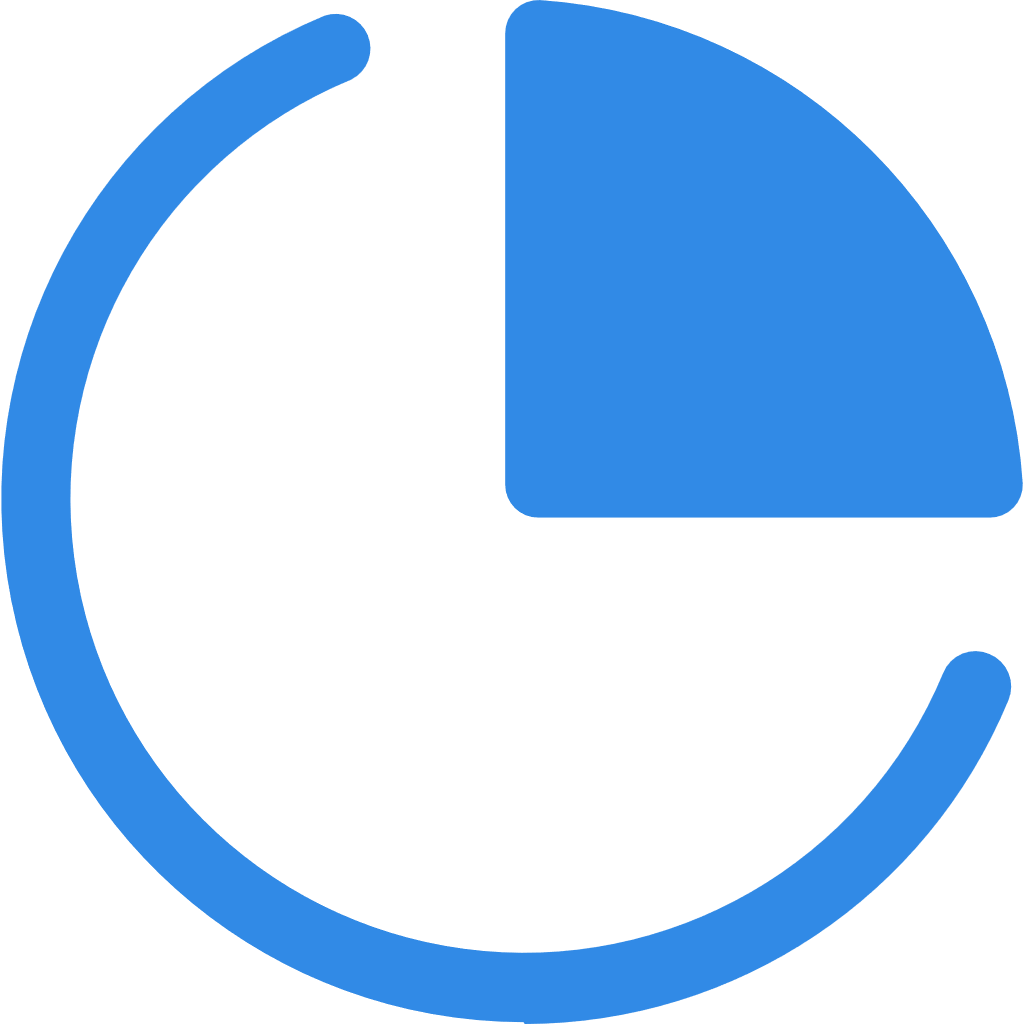 输入数据的解释说明文字。
输入数据的解释说明文字。
请输入您的标题
输入数据的解释说明文字。
输入数据的解释说明文字。
感谢各位老师批评指正
Thank you for your criticism and correction
汇报人：XXX
指导老师：XXX
日常图标
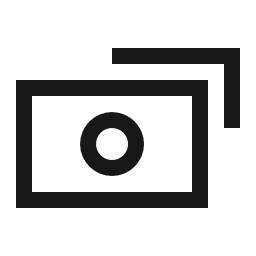 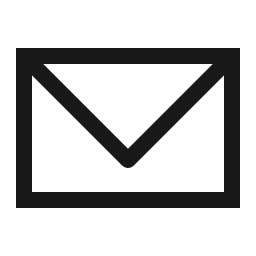 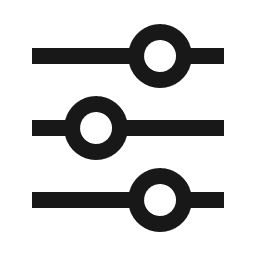 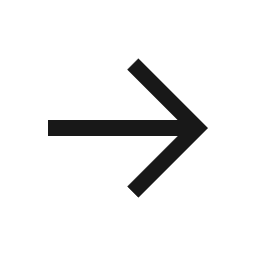 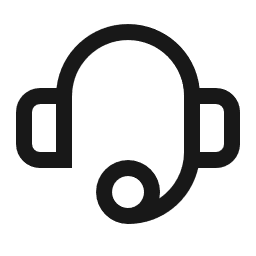 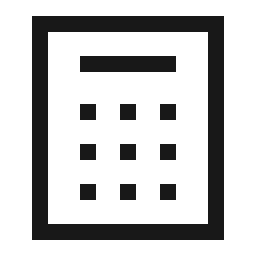 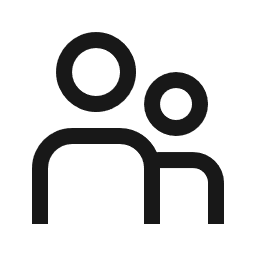 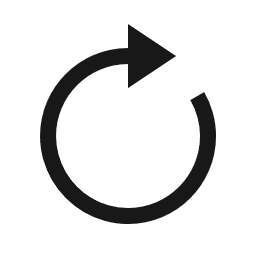 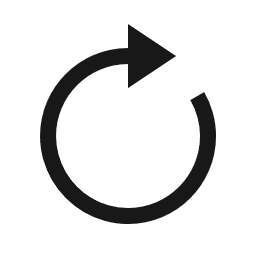 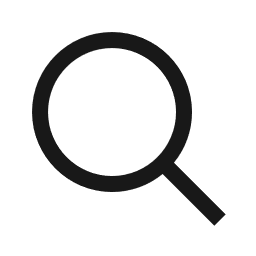 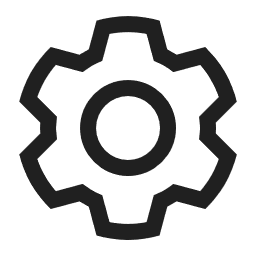 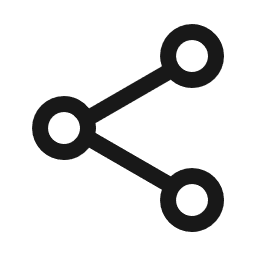 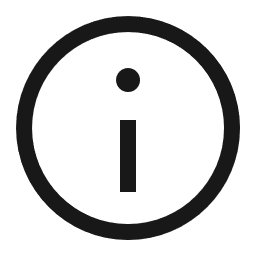 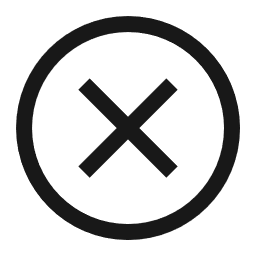 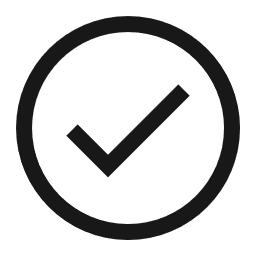 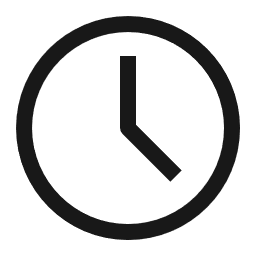 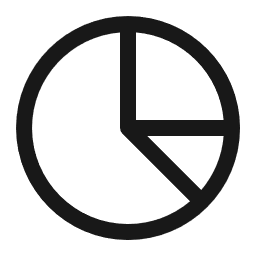 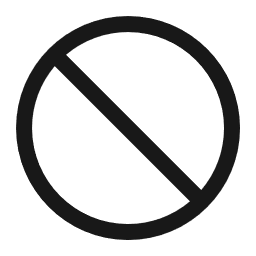 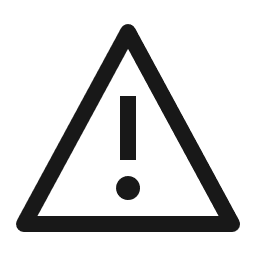 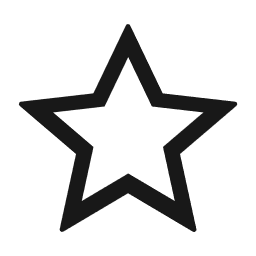 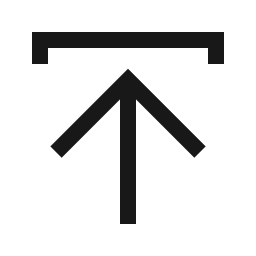 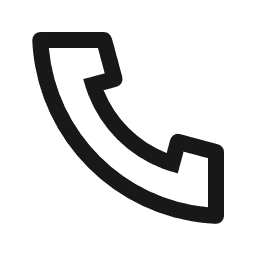 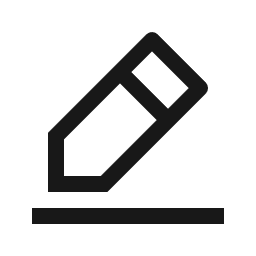 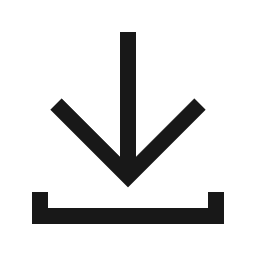 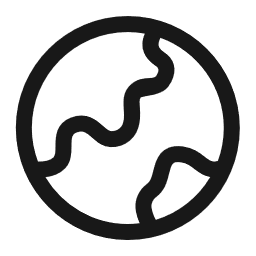 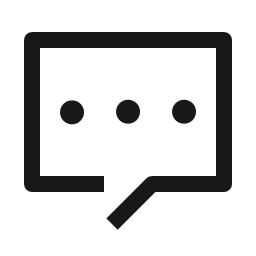 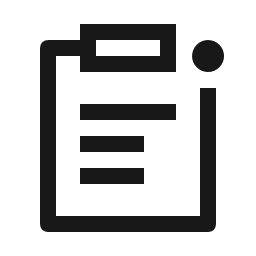 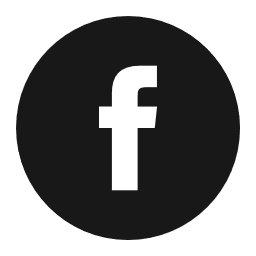 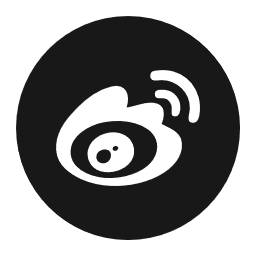 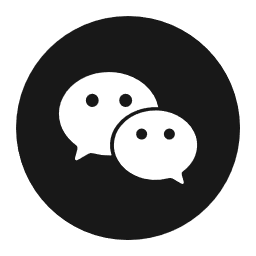 使用规范
英文字体
Times new roman
中文字体
思源黑体
44px
36px
28px
24px
18px
字号规范
12px
封面标题
章节标题
页标题
正文
注释
小标题
#9edeff
C50 M0 Y5 K0
#003d83
C100 M80 Y15 K10
#3b87dd
C84 M38 Y0 K0